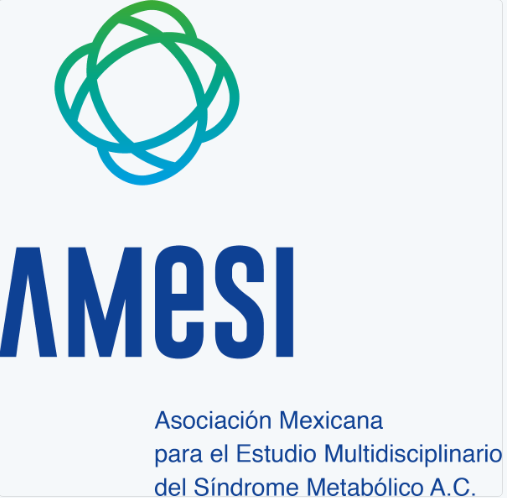 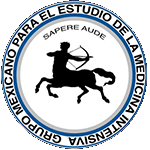 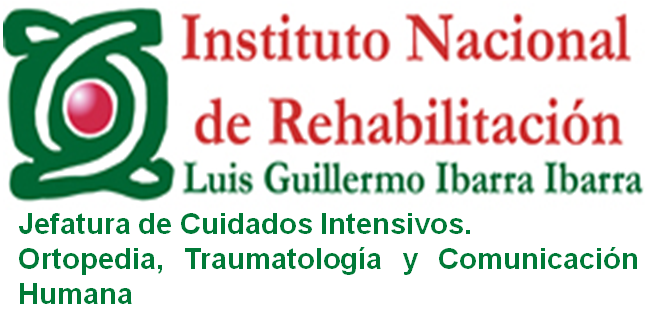 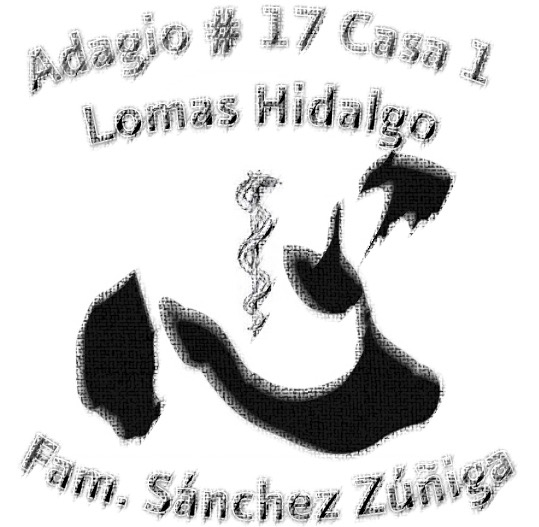 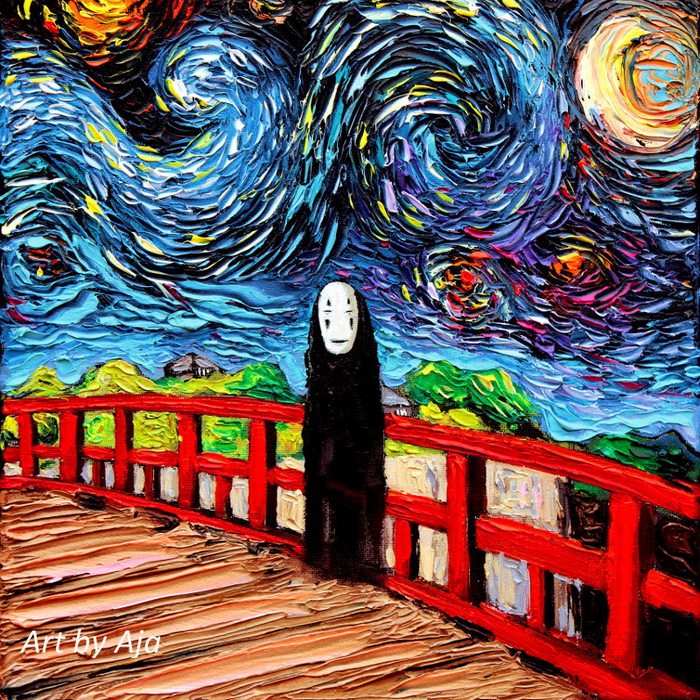 Insulina, proteína tau, Beta-amiloide y demencia
Martín de Jesús Sánchez Zúñiga
Medicina Interna y Medicina del Adulto en Estado Critico.
4 de abril de 2018
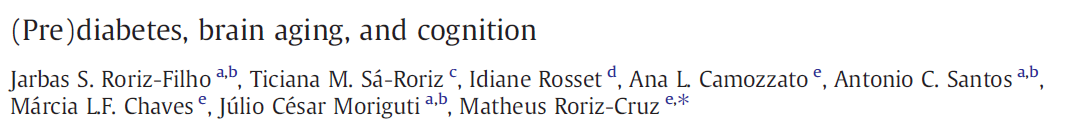 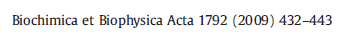 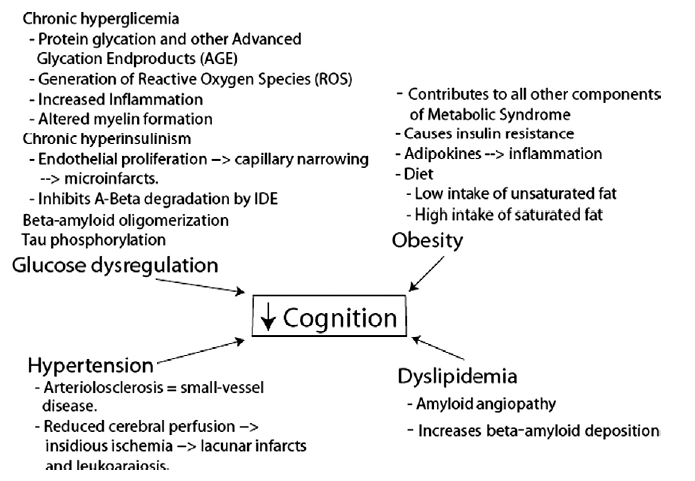 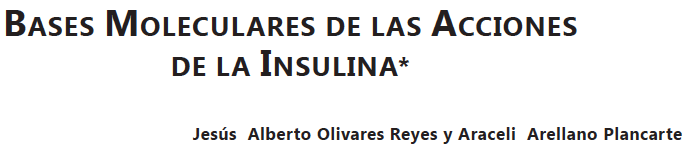 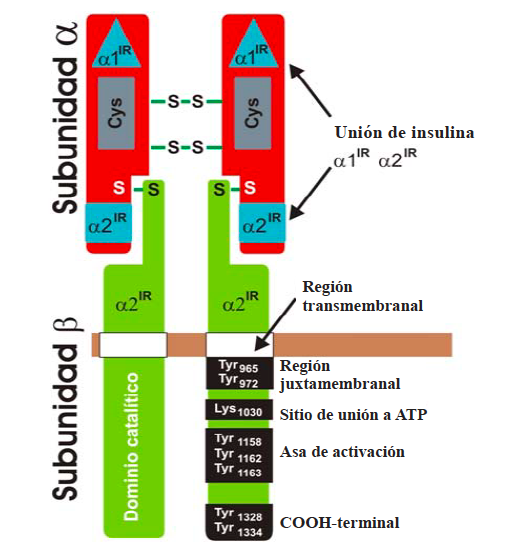 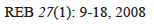 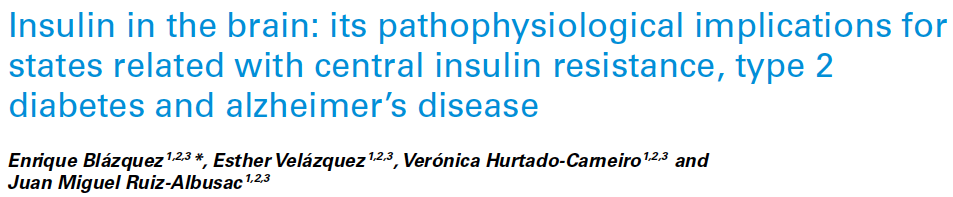 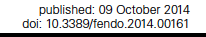 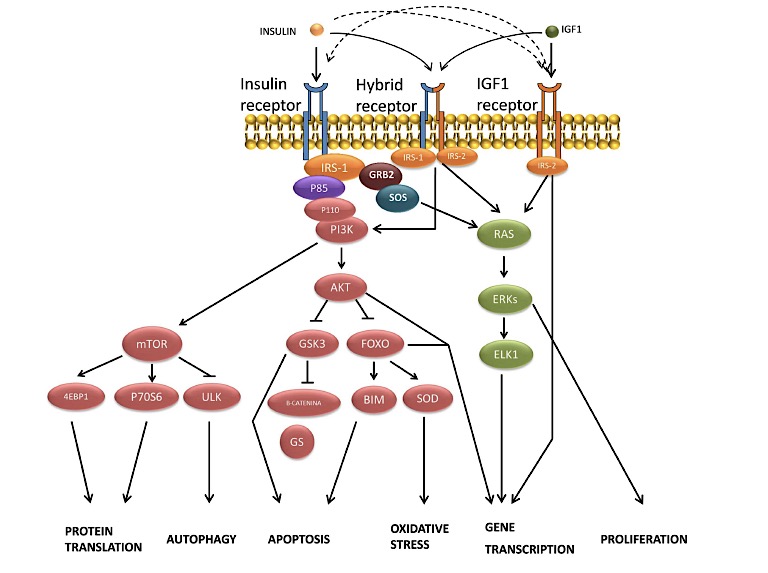 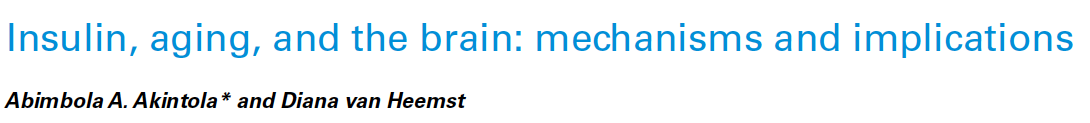 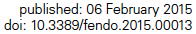 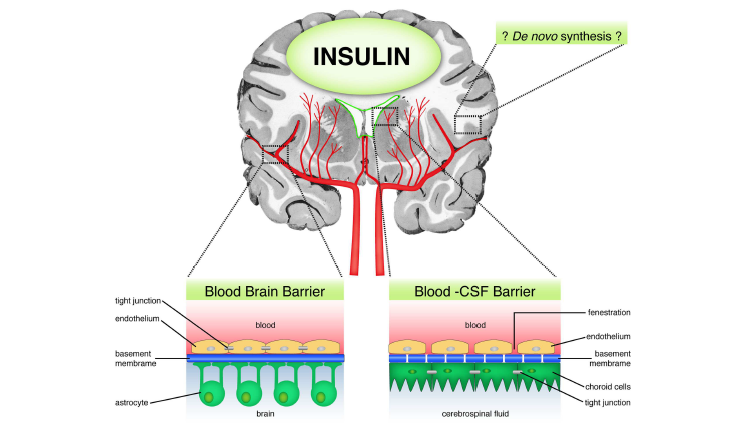 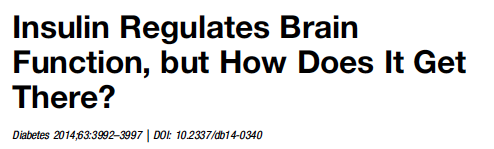 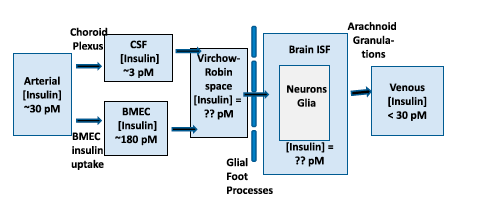 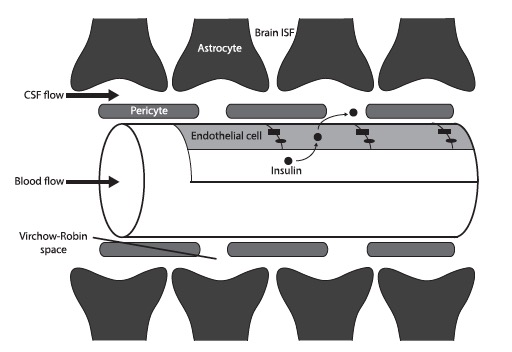 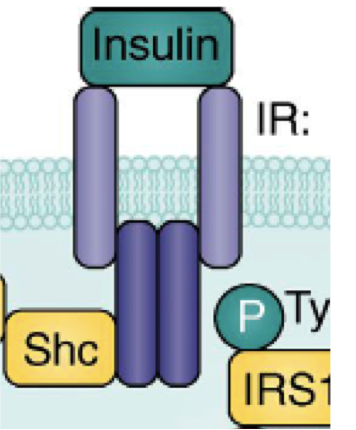 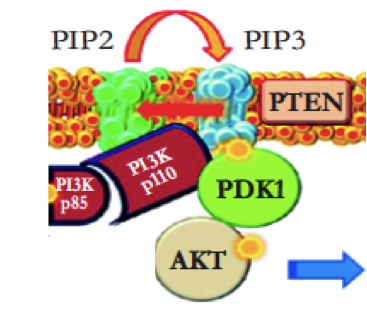 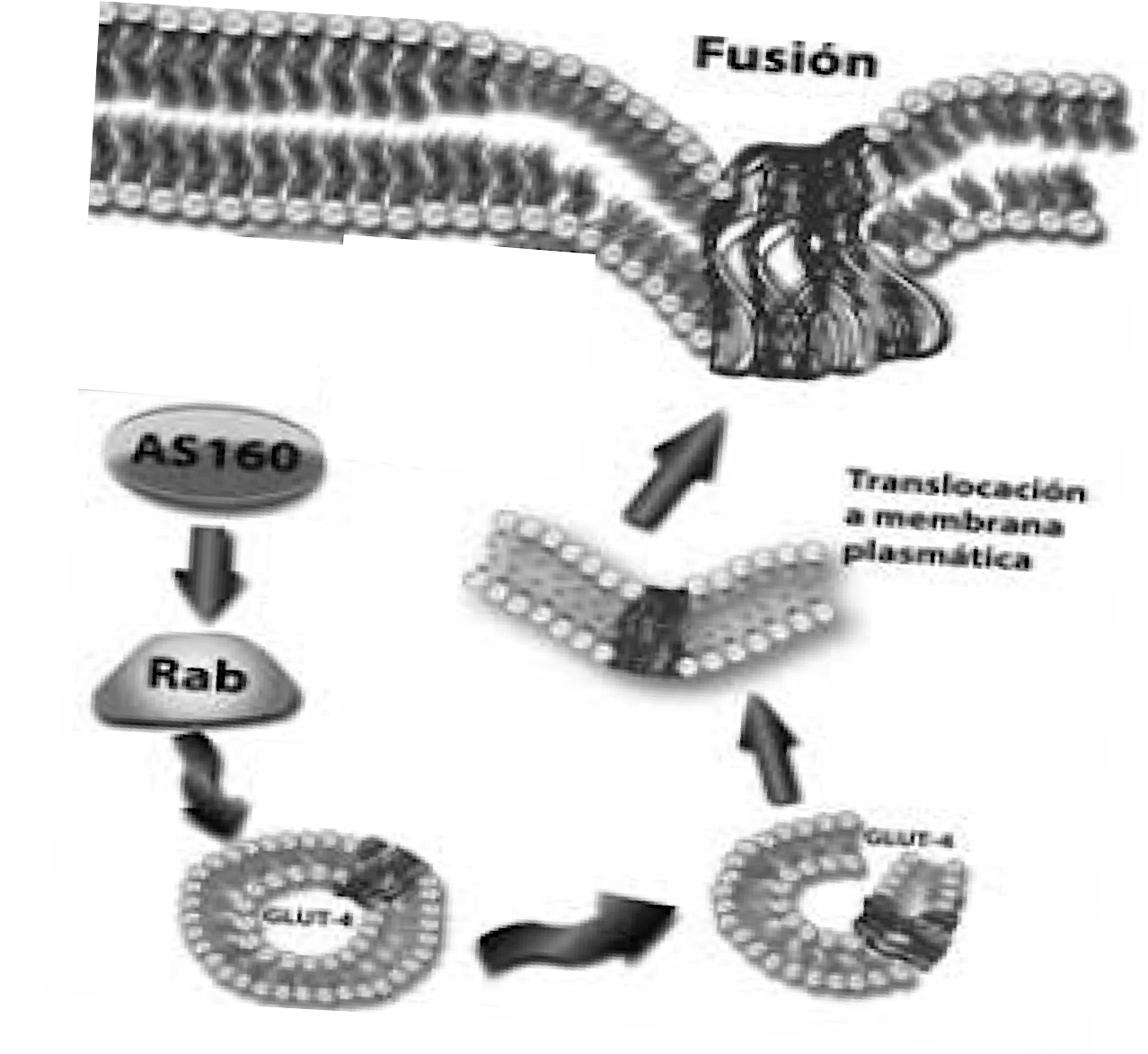 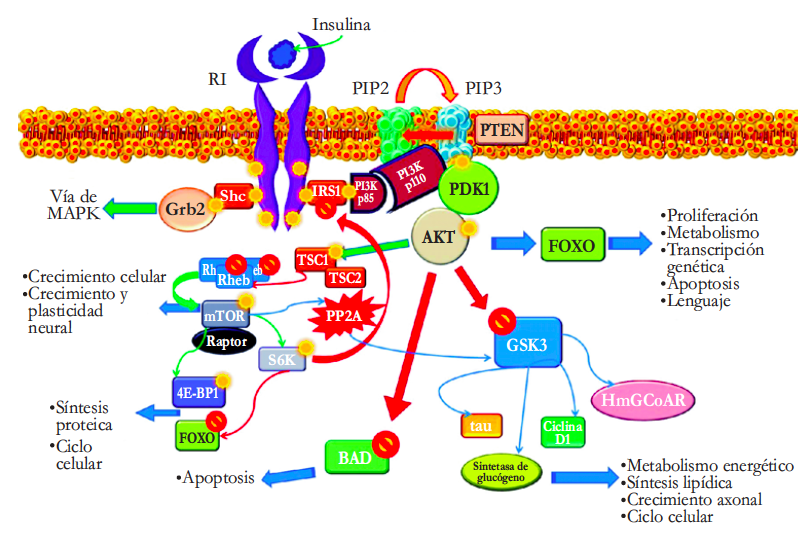 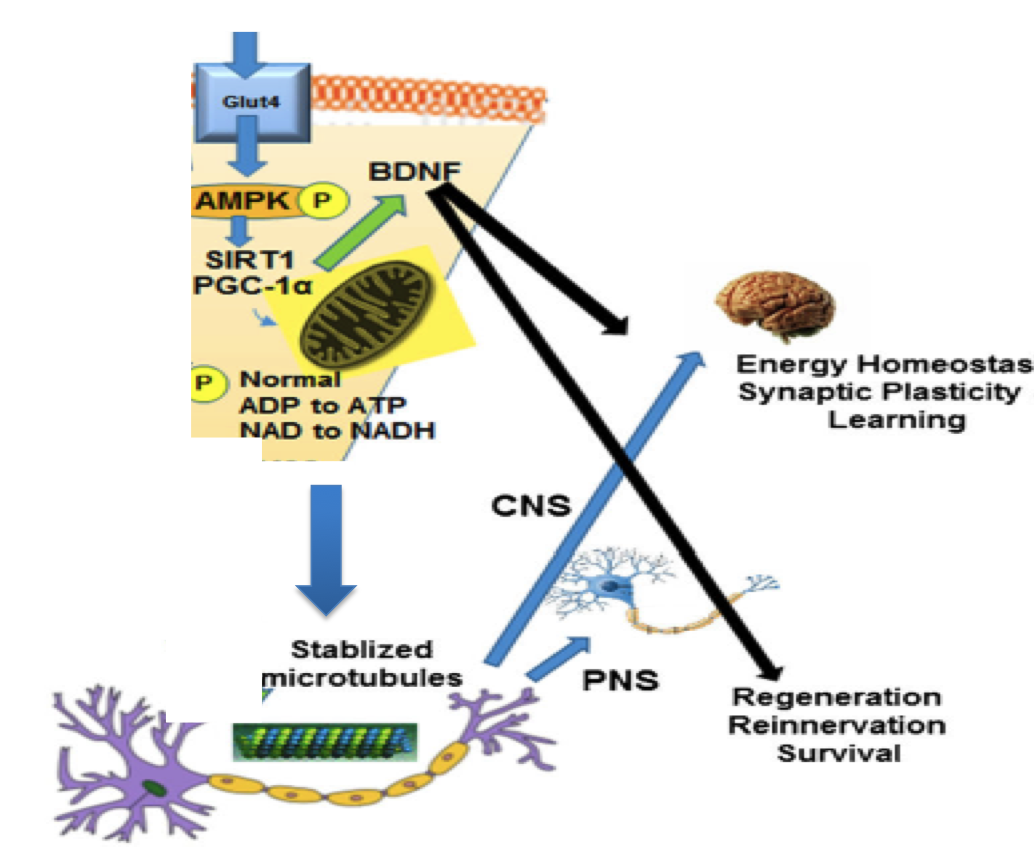 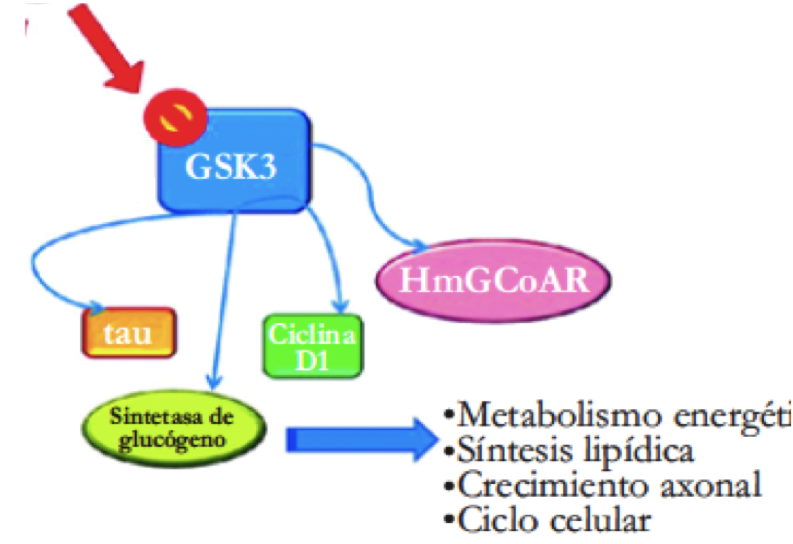 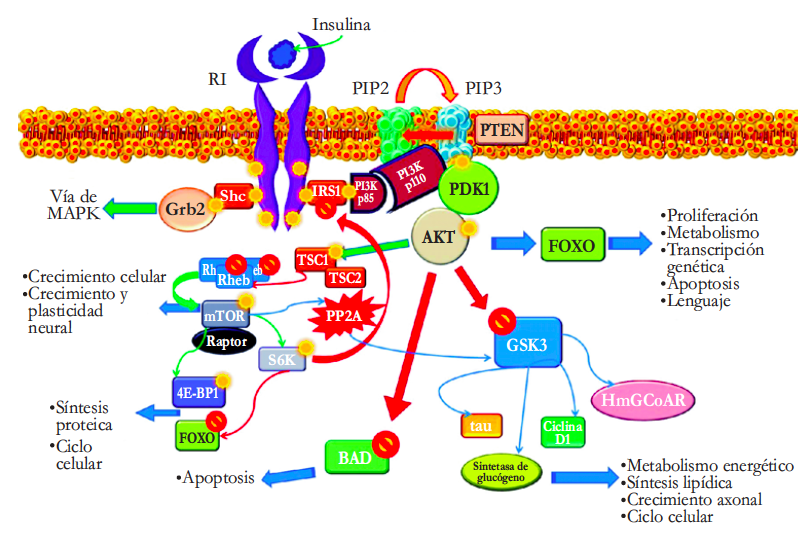 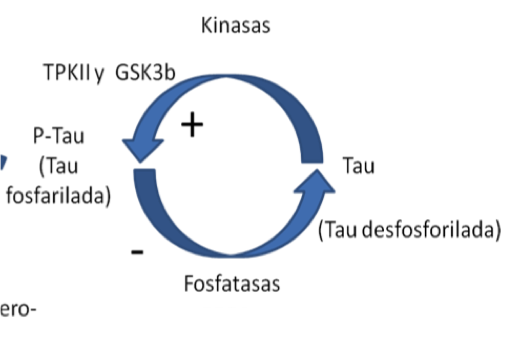 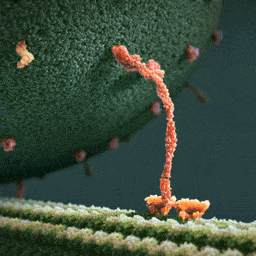 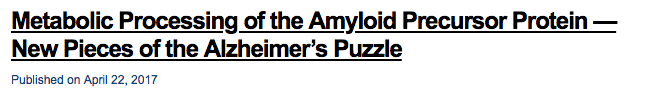 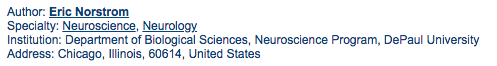 La β-amiloide es un péptido de 36 a 43 aminoácidos que se sintetiza a partir de la proteína precursora amiloidea (APP).
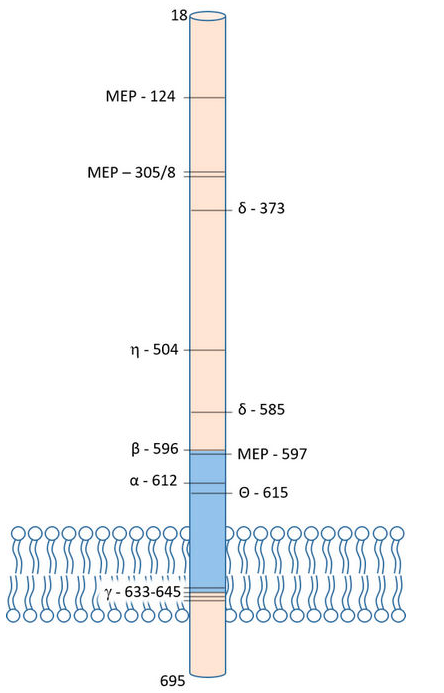 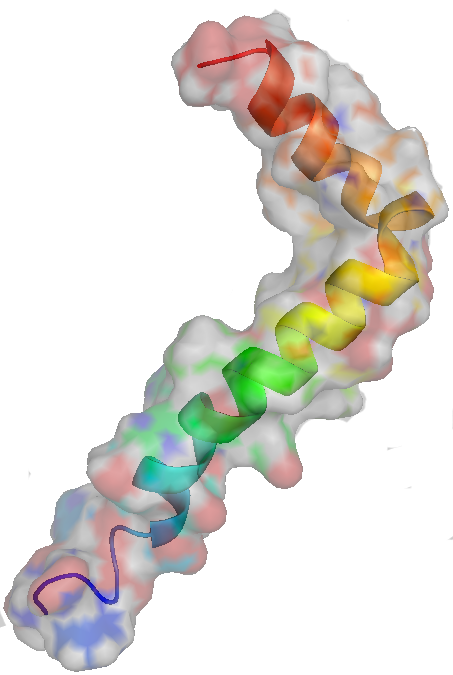 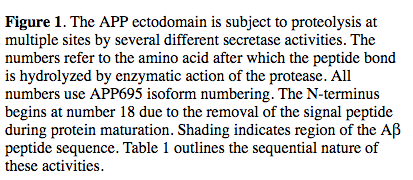 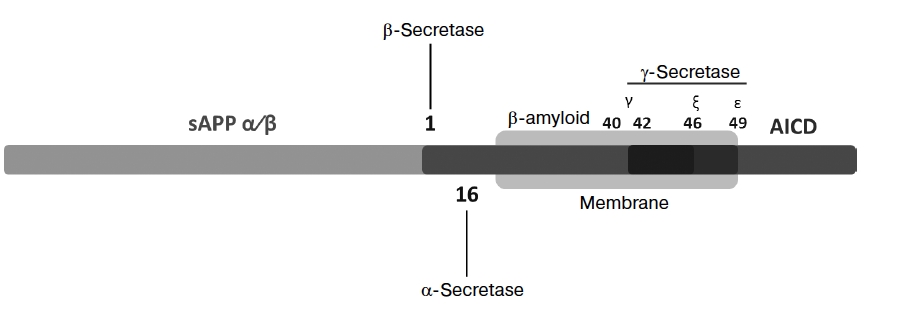 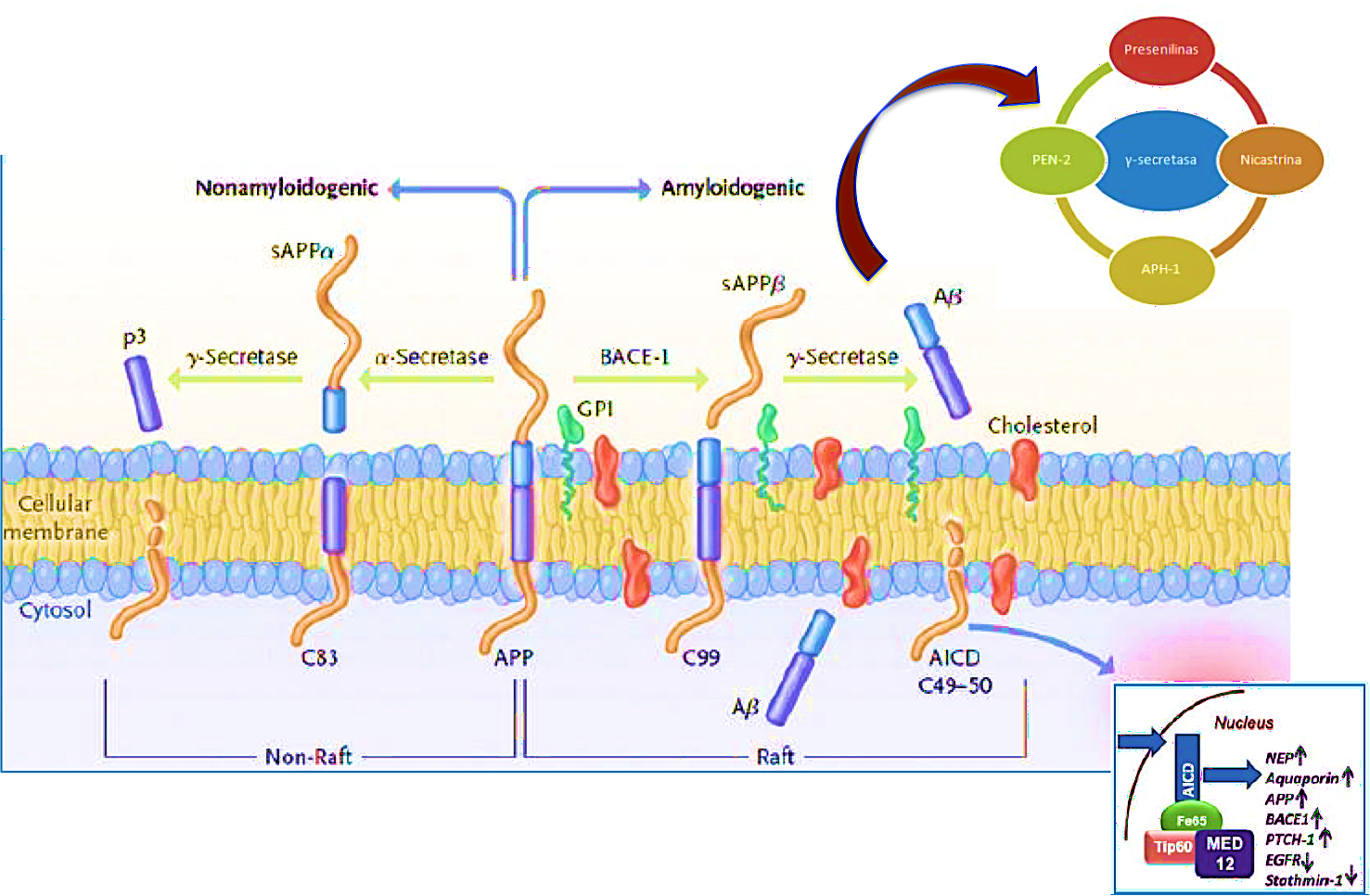 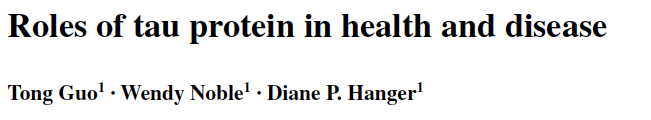 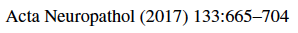 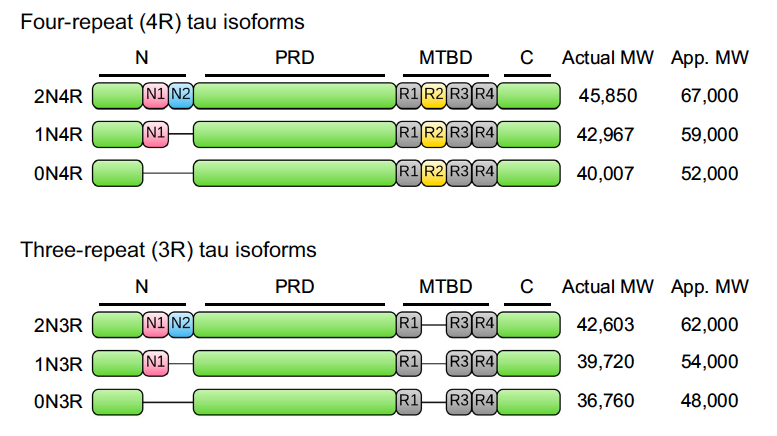 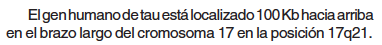 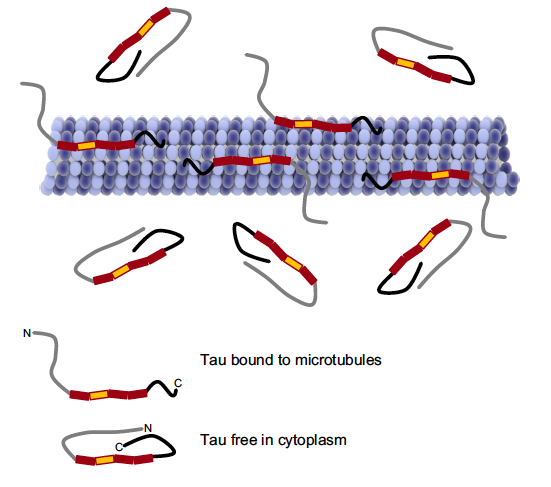 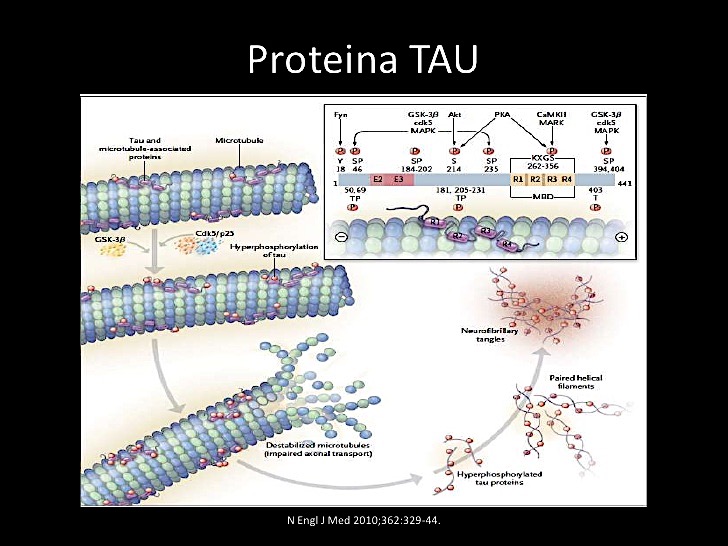 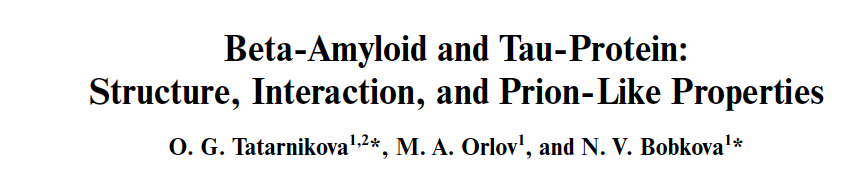 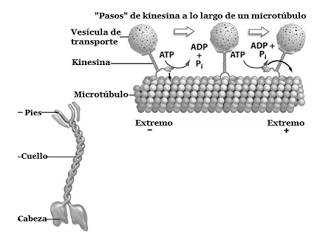 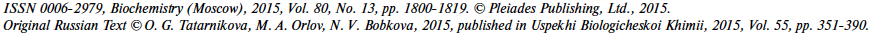 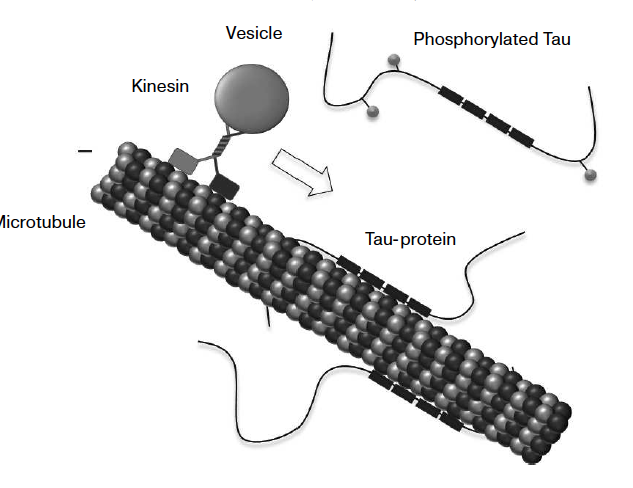 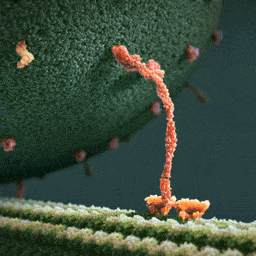 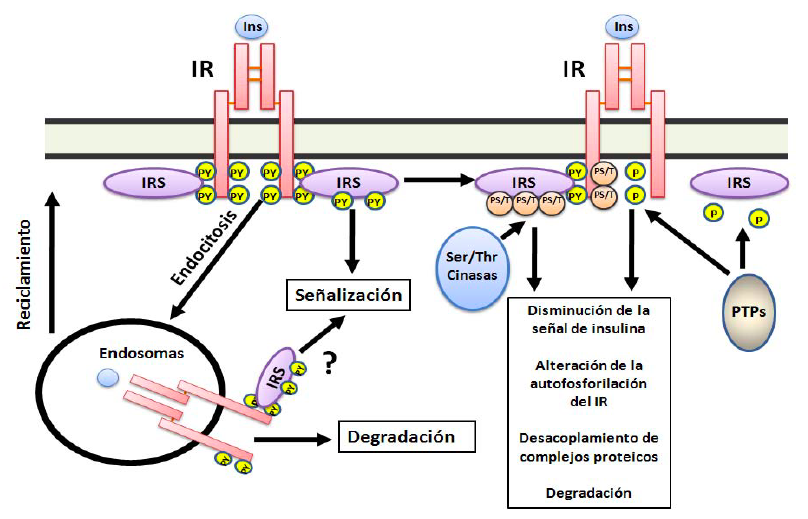 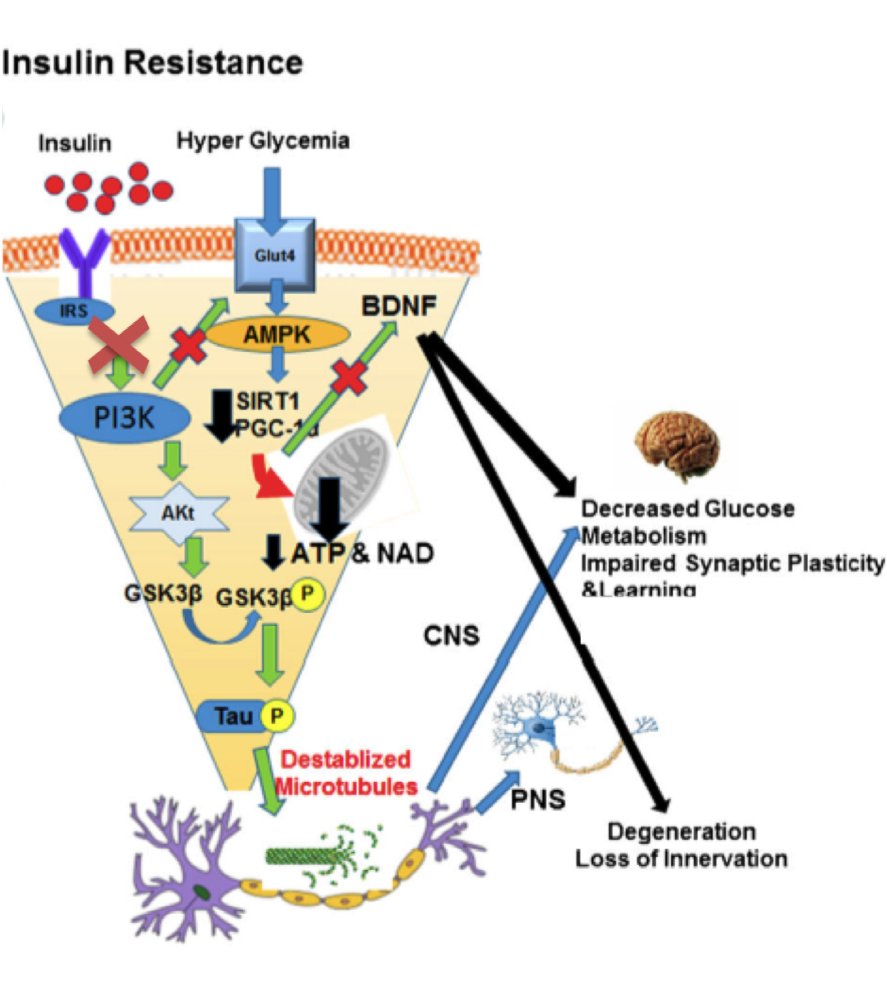 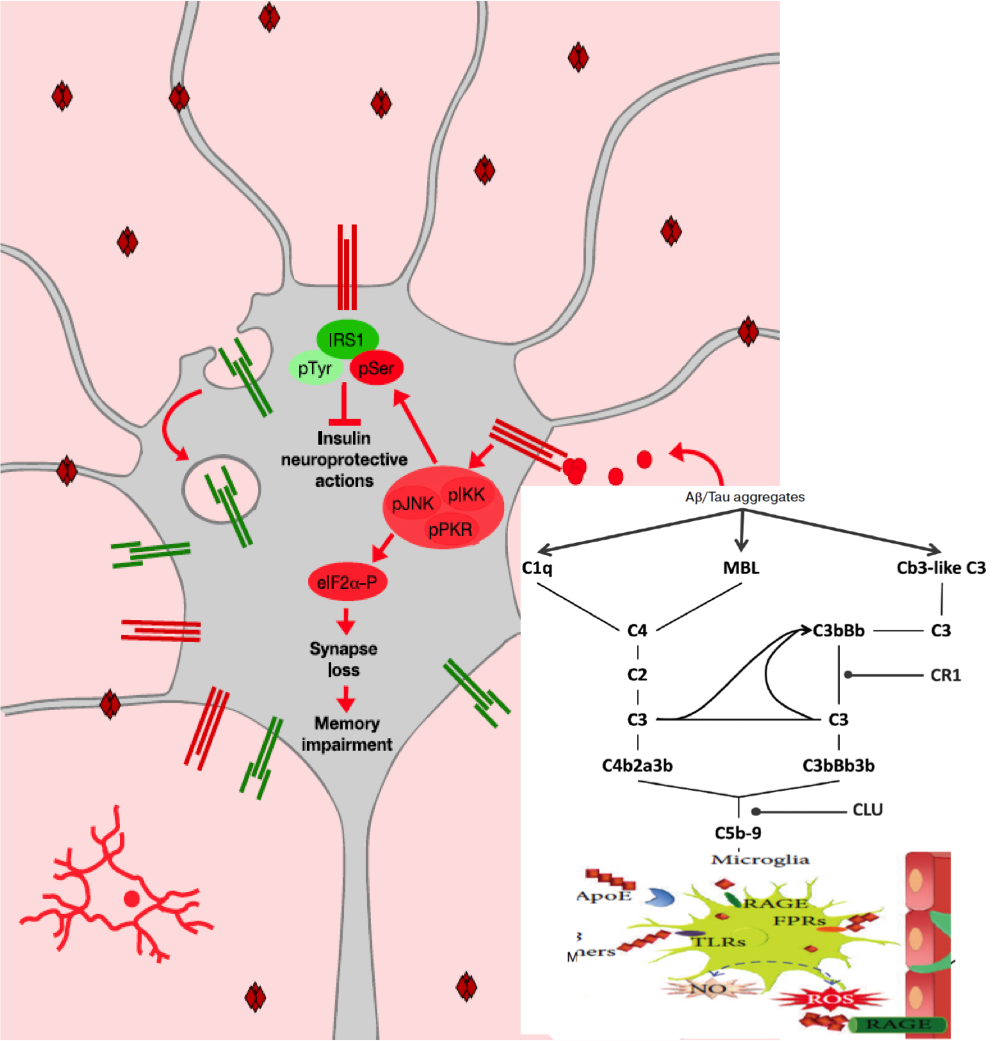 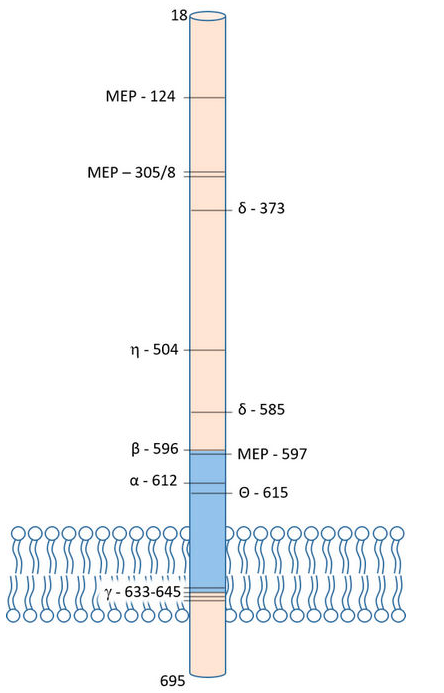 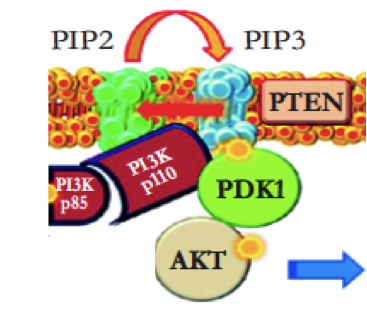 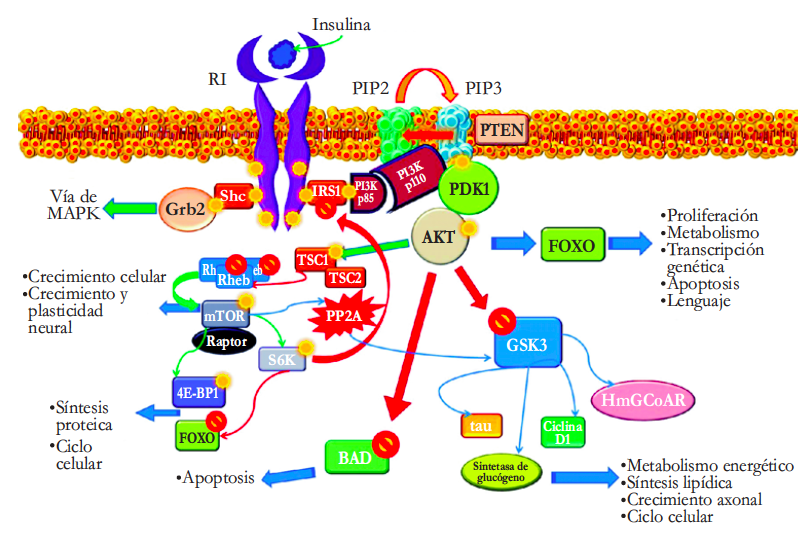 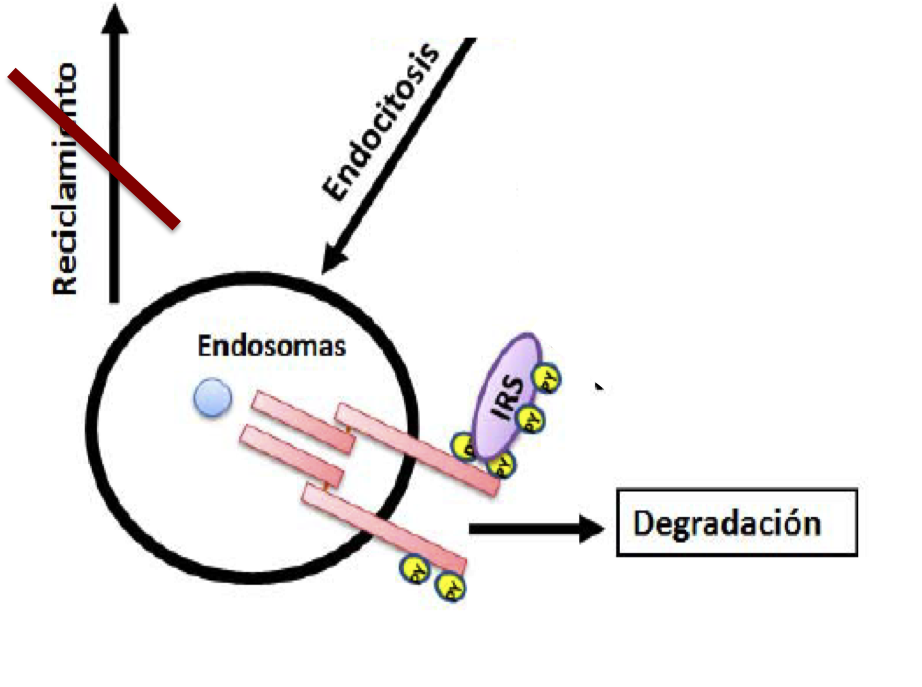 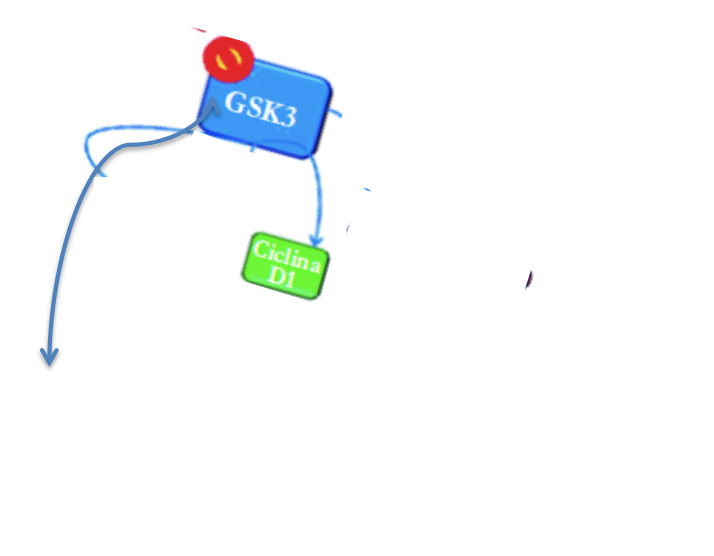 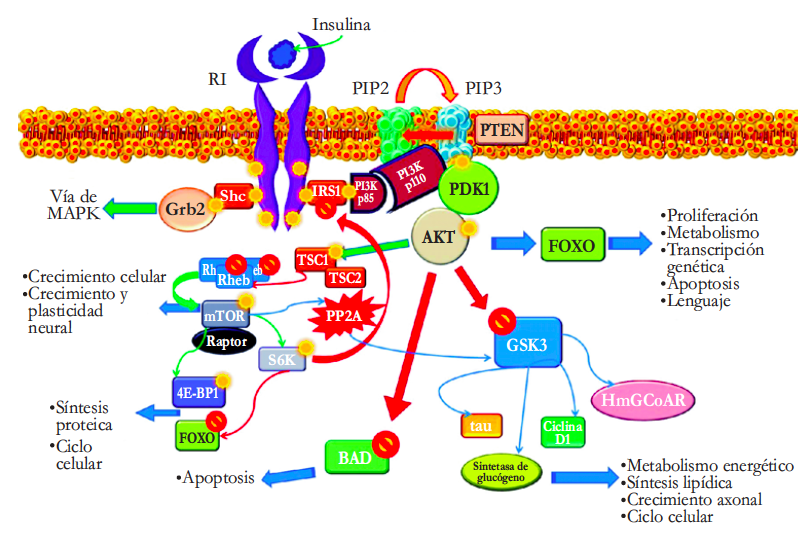 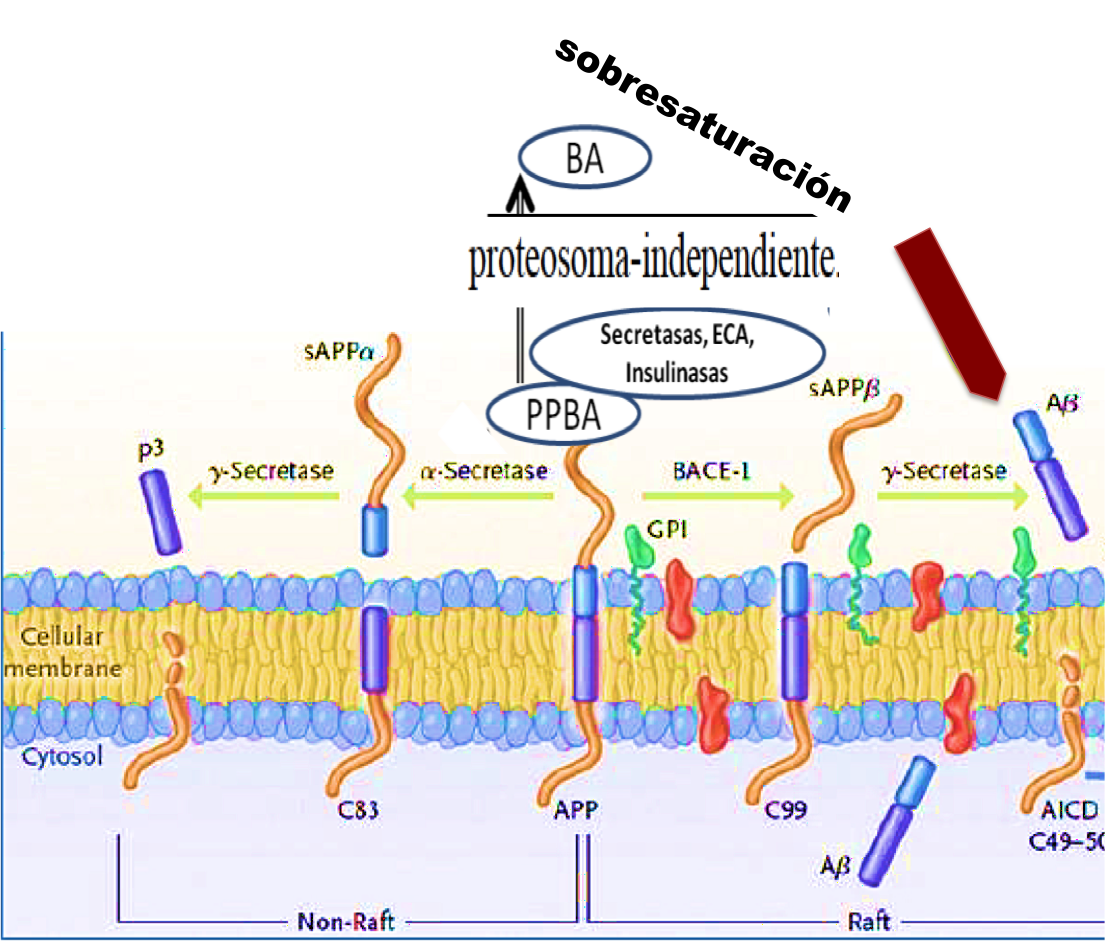 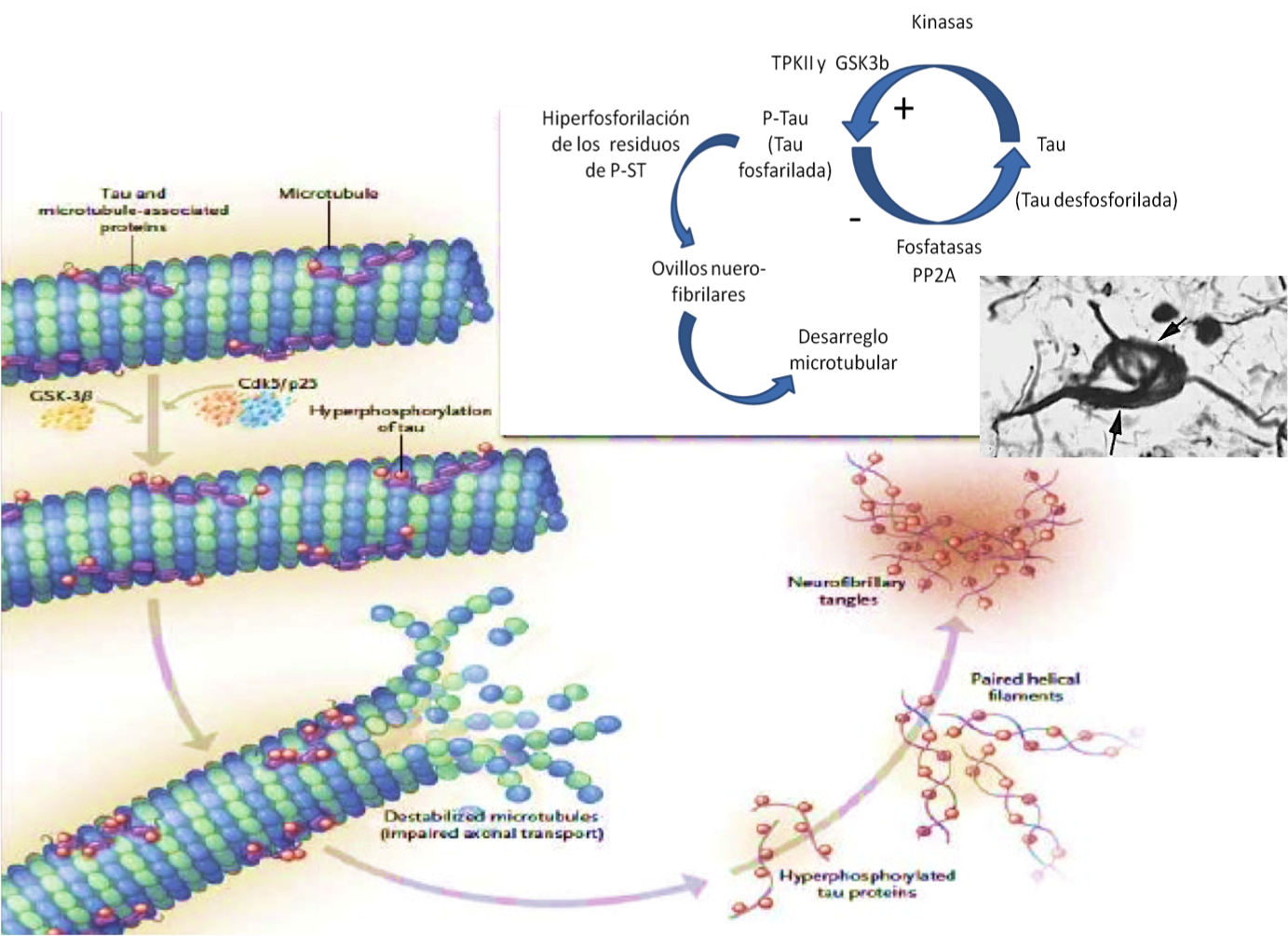 Síndrome  metabólico y demencia.
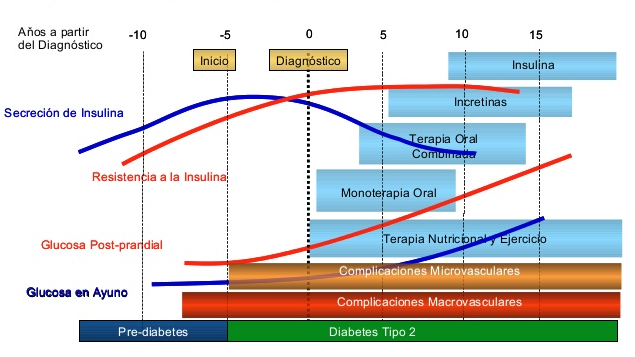 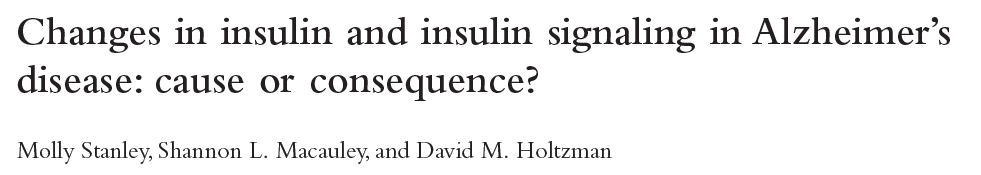 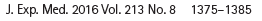 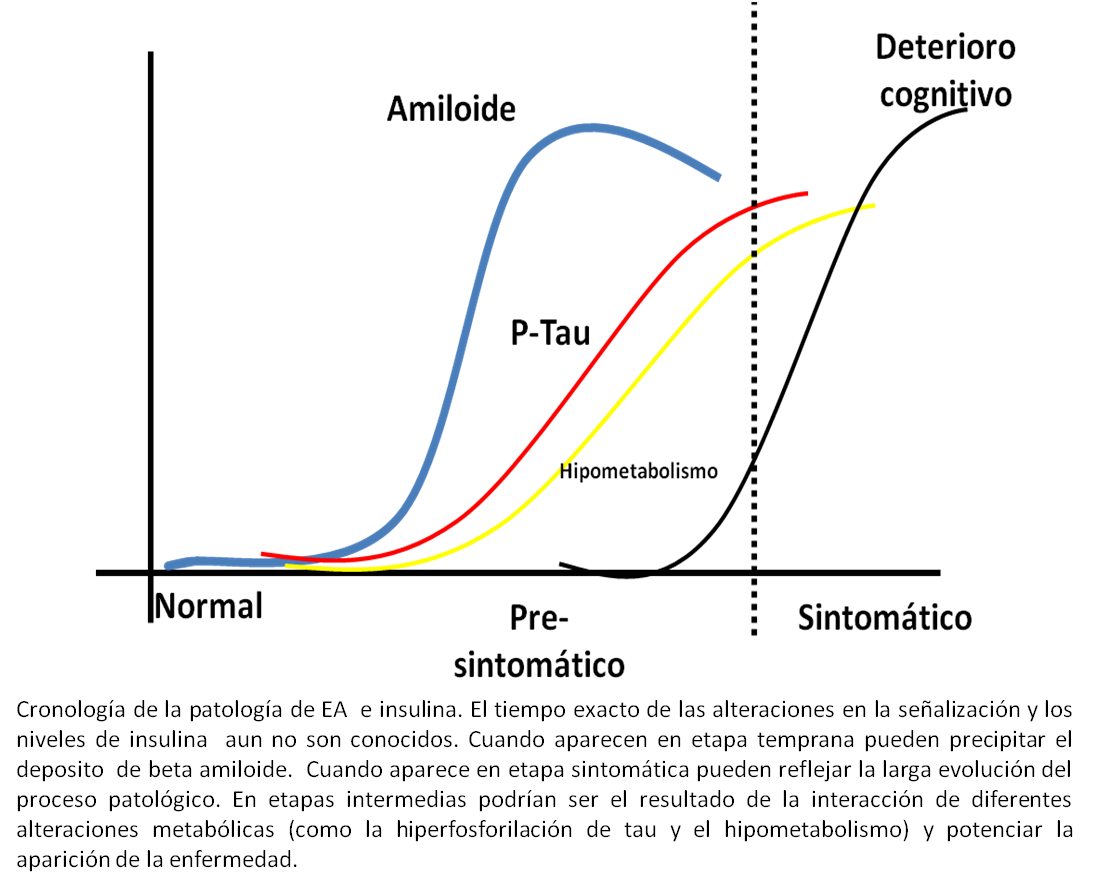 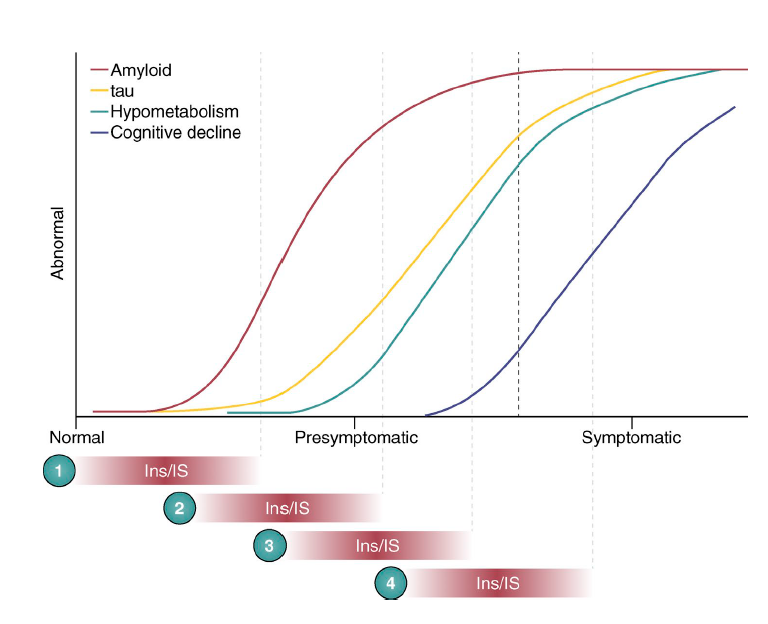 Síndrome  metabólico y demencia.
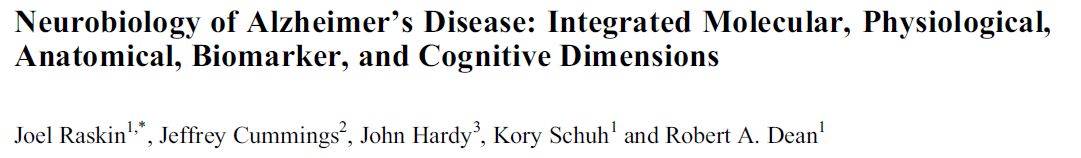 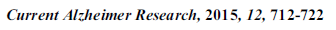 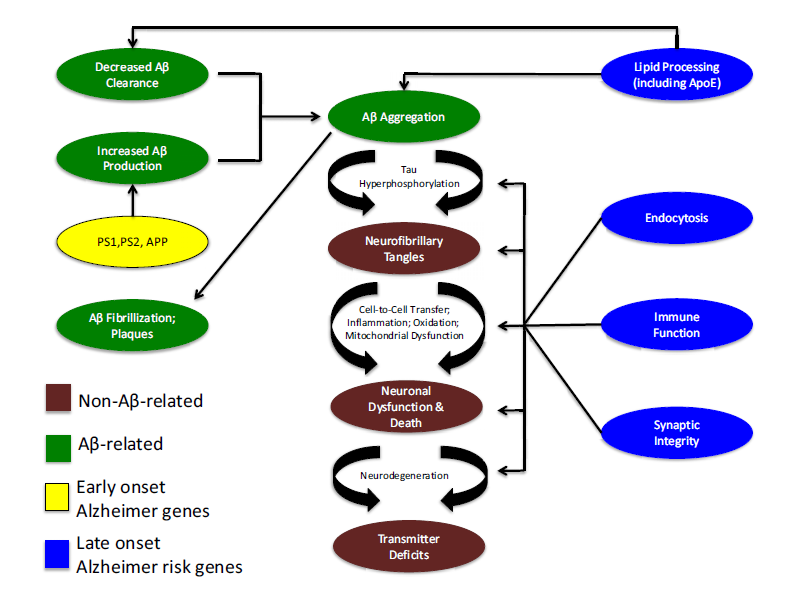 Disfunción metabólica
Síndrome  metabólico y demencia.
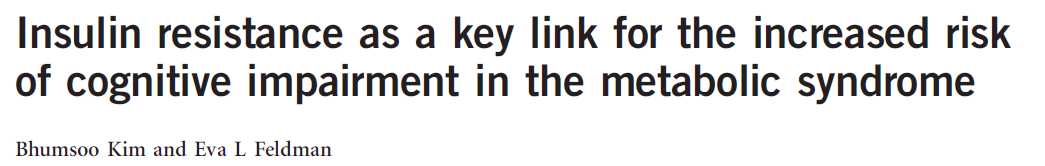 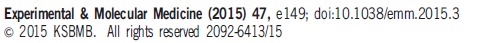 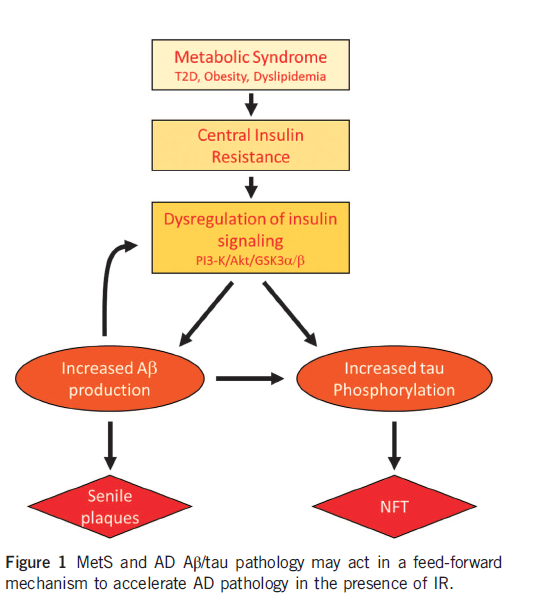 CONCLUSIONES
1.- Hay evidencia que la DM es factor de riesgo independiente para deterioro cognitivo, o algún tipo de demencia.

2.- Hay evidencia que la combinación de DM y otros factores de riesgo cardiovascular, aceleran el proceso de deterioro cognitivo o algún tipo de demencia.

3.- Hay evidencia que la combinación de EA y  DM descontrolada, está asociada con progresión de la enfermedad.

4.- Hay evidencia que las alteraciones moleculares  asociadas a la resistencia de la acción de la insulina a  nivel cerebral, se comparten entre DM y EA.

5.- Es posible que la DM tipo 3, refleje una entidad patológica que pueda explicar la resistencia a la acción de la insulina a nivel cerebral y participe en el origen de la EA o algún tipo de demencia similar.